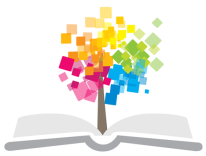 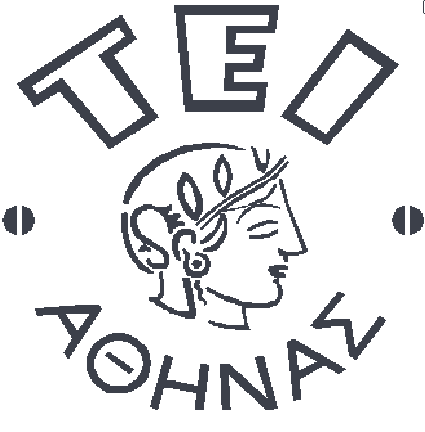 Ανοικτά Ακαδημαϊκά Μαθήματα στο ΤΕΙ Αθήνας
Βιολογική Μηχανική  Εργονομία (Θ)
Ενότητα 12: Εισαγωγή στην Εργονομία
Δωροθέα Μακρυγιάννη Pt MSc
Τμήμα Φυσικοθεραπείας
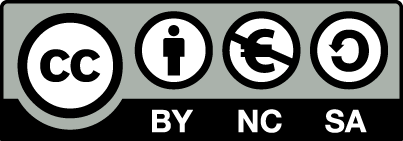 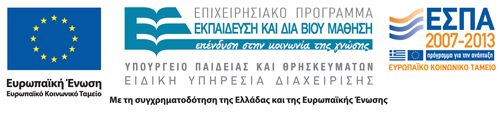 Ορολογία
Εργονομία 
έργο - νόμος 
Ergonomics
Human Factors 
Human Factors Engineering
1
Ορισμός 1/4
Εργονομία είναι η επιστήμη, που μελετά την συμπεριφορά του ατόμου σε σχέση με την εργασία και τον χώρο εργασίας με στόχο: 
 Την αποφυγή τραυματισμών,
 Την βελτίωση των συνθηκών εργασίας,
 Τον εκσυγχρονισμό και 
 Την προαγωγή της παραγωγικότητας.
2
Ορισμός 2/4
Ασχολείται με τον σχεδιασμό και την αξιολόγηση: 
Της δραστηριότητας,
Των στόχων, 
Του προϊόντος, 
Του περιβάλλοντος και
Των συστημάτων,
ώστε αυτά να είναι συμβατά με: 
τις ανάγκες,
τις ικανότητες και 
τα όρια του ατόμου.
3
Ορισμός 3/4
Η Εργονομία αναφέρεται σε κάθε ανθρώπινη δραστηριότητα, η οποία έχει στόχο και προσπάθεια.
4
Ορισμός 4/4
Ορίσθηκε ως:
Η επιστήμη της εργασίας, 
Επιστήμη για καλύτερη ζωή, η οποία:
Αφορά σε κάθε διάσταση της ανθρώπινης δραστηριότητας.
Διερευνά τις ανθρώπινες εργασιακές ικανότητες και τα όριά τους.
Χρησιμοποιεί αυτή τη γνώση στον σχεδιασμό και την χρήση του εξοπλισμού από τον εργαζόμενο, στον χώρο εργασίας.
5
Ιστορική Αναδρομή 1/6
Το 1857 στην Πολωνία, ορίσθηκε για πρώτη φορά η Εργονομία από τον Wojciech Jastrzebowski με τις εκδόσεις: 
An Outline of Ergonomics και
The Science of Work Based upon the Truths Drawn from the Sience of Nature .
Σχεδόν 100 χρόνια πριν, 1713 - De Morbis Artificum,ο Bernardini Ramazzini (πατέρας της Ιατρικής της Εργασίας) είχε καθορίσει τις επαναλαμβανόμενες κινήσεις, τις συγκεκριμένες θέσεις εργασίας και την ψυχολογική φόρτιση ως παράγοντες, που εμπλέκονται με τα προβλήματα υγείας που σχετίζονται με την εργασία.
6
Επαγγελματικές Δραστηριότητες 1/2
7
“Britannica Bookbinding - book-sewing machine”,  από Bob Burkhardt διαθέσιμο ως κοινό κτήμα
Επαγγελματικές Δραστηριότητες 2/2
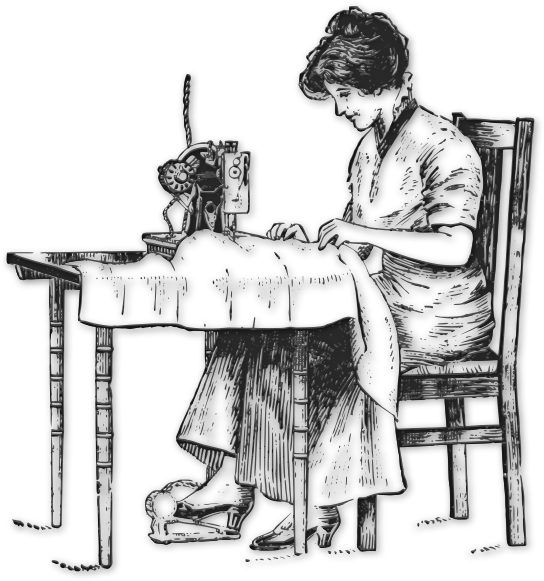 8
“Sewing woman vintage”,  από Karolus_BR ελεύθερο για χρήση
Ιστορική Αναδρομή 2/6
Στις Ηνωμένες Πολιτείες εφαρμόσθηκε για πρώτη φορά κατά τον Δεύτερο Παγκόσμιο Πόλεμο με στόχο την βελτίωση της απόδοσης και της ασφάλειας των στρατιωτικών συστημάτων (αεροσκαφών, πλοίων, όπλων μεγάλου βεληνεκούς). 
Μετά τον πόλεμο:
Επεκτάθηκε στον βιομηχανικό τομέα (παραγωγή, εξοπλισμός, οργάνωση γραφείου, υπολογιστές) και
Προσανατολίστηκε στην εξυπηρέτηση και ένταξη των αναπήρων στην κοινωνική πραγματικότητα.
9
Ιστορική Αναδρομή 3/6
Στην Ευρώπη δόθηκε έμφαση: 
 στην ανθρώπινη παραγωγικότητα και
 στην φυσιολογία της εργασίας
με στόχο:
τις ασφαλέστερες συνθήκες εργασίας και
την ποιότητα ζωής. 
Το 1988 (Christensen et al ) χαρακτηρίστηκε ως ο τομέας της επιστήμης και της τεχνολογίας, που περιλαμβάνει: 
ό,τι είναι γνωστό σε θεωρητικό επίπεδο για την ανθρώπινη συμπεριφορά και τα βιολογικά χαρακτηριστικά.
10
Ιστορική Αναδρομή 4/6
Συγκεκριμένα ασχολείται με τα βιολογικά χαρακτηριστικά, τα οποία είναι δυνατόν με εγκυρότητα να:
Εξειδικευτούν,
Σχεδιαστούν,
Εκτιμηθούν,
Εφαρμοστούν
με στόχο να προάγουν: 
Την παραγωγή των προϊόντων,
Τα συστήματα για τη βελτίωση της ασφάλειας και της αποδοτικότητας και 
Την ικανοποιητική χρήση τους από τα άτομα, τις ομάδες και τους οργανισμούς.
11
Ιστορική Αναδρομή 5/6
Το 2009, σύμφωνα με τον Τομέα Εργασίας στην Βόρεια Καλιφόρνια, η Εργονομία ορίσθηκε ως:
Η μελέτη του ατόμου, ενώ χρησιμοποιεί εξοπλισμό σε συγκεκριμένο περιβάλλον για να επιτύχει συγκεκριμένο σκοπό και 
Η προσπάθεια να ελαχιστοποιήσει τις αρνητικές συνέπειες του περιβάλλοντος, με στόχο να κατορθώσει το άτομο να μεγιστοποιήσει την συμμετοχή του σε δεδομένη εργασία.
12
Ιστορική Αναδρομή 6/6
Σύμφωνα με την Παγκόσμια Ένωση Εργονομίας,International Ergonomics Association (IEA), πρόκειται για τον επιστημονικό κλάδο που:
Ασχολείται με την αλληλεπίδραση του ανθρώπου με το σύστημα και
Εφαρμόζει θεωρίες, δεδομένα, αρχές και μεθόδους στο σχεδιασμό, και την χρήση του εξοπλισμού από τον εργαζόμενο, στον χώρο εργασίας ώστε:
Να μεγιστοποιεί την απόδοση του ατόμου και συγχρόνως
Να βελτιώνει την καθημερινότητά του.
13
Επιστημονικά Πεδία
Η εργονομία ξεκίνησε με δραστηριοποίηση συγκεκριμένων επιστημονικών πεδίων –μηχανική, ιατρική, ψυχολογία. 
Σήμερα οι εξειδικευμένοι στην εργονομία επιστήμονες προέρχονται από πλήθος επιστημονικών πεδίων όπως:
ιατρική, φυσιολογία, επιστήμες υγείας και αποκατάστασης, ψυχολογία, εκπαίδευση, μηχανική, βιομηχανικός σχεδιασμός, βιομηχανική υγεία, επιστήμες ηλεκτρονικών υπολογιστών, διοίκηση επιχειρήσεων, κ.ά.
14
Τομείς Εργονομίας
Οι Τομείς της Εργονομίας είναι:
Φυσικός- Σωματικός Τομέας (Physical).
Αναφέρεται στα εμβιομηχανικά χαρακτηριστικά του ατόμου, που σχετίζονται με την φυσική δραστηριότητα (ανατομία, φυσιολογία, ανθρωπομετρία). 
Πνευματικός – Νοητικός Τομέας, (Cognitive).
Μελετά τις νοητικές διαδικασίες καθώς αλληλεπιδρούν μεταξύ ατόμων και συστήματος (νοητική φόρτιση, λήψη αποφάσεων). 
Εργασιακός – Βιομηχανικός Τομέας, (Organizational) .
Έχει στόχο την βελτιστοποίηση του κοινωνικού συστήματος και της τεχνικής οργάνωσης (οργανισμοί, διαδικασίες, πολιτικές).
15
ΕργονομίαΣτόχος
Ο στόχος της εργονομίας είναι: 
να αναπτυχθεί η βέλτιστη σχέση ανάμεσα «στον εργαζόμενο - στο σκοπό - στο περιβάλλον», με τρόπο αποδοτικό και προσαρμόζοντας την εργασία στις δυνατότητες του ατόμου.
Στο παρελθόν, το άτομο προσαρμοζόταν στη λειτουργία των μηχανών.
Σήμερα, ο εξοπλισμός και τα εργαλεία προσαρμόζονται στον άνθρωπο για την μέγιστη απόδοση με το μικρότερο κόστος.
16
ΕργονομίαΑποτέλεσμα
Το αποτέλεσμα είναι:
μείωση των κινδύνων τραυματισμού και ασθένειας, 
βελτίωση της δραστηριότητας και της ποιότητας της εργασίας, παράλληλα με την
«άνθιση» της επιχείρησης, λόγω :
της βελτίωσης των συνθηκών εργασίας,
της μείωσης του κόστους εργασίας και
της σταθερής απόδοσης.
17
Συνθήκες Εργασίαςπεριβάλλον
Οι συνθήκες εργασίας εξαρτώνται από:
το περιβάλλον της εργασίας και 
την οργάνωση της δραστηριότητας της εργασίας. 
Το περιβάλλον χαρακτηρίζεται από: 
την θερμοκρασία,
τον φωτισμό ,
τον θόρυβο και
την δόνηση. 
Είναι καθοριστική η αλληλεπίδραση εργαζομένου, μηχανής και χώρου εργασίας με το περιβάλλον, στο οποίο συνυπάρχουν.
18
Περιβάλλον και Περιβάλλον Εργασίας
Περιβάλλον
Χώρος / περιβάλλον εργασίας
Τεχνολογικός εξοπλισμός
στόχος
Ανθρώπινο δυναμικό
19
Συνθήκες Εργασίαςοργάνωση 1/2
Η οργάνωση στον χώρο εργασίας εξαρτάται από:
το μέγεθος του χώρου και
τον εξοπλισμό.
Πρόκειται για παράγοντες, που επηρεάζουν καθοριστικά:
τη θέση εργασίας,
την άνεση του εργαζόμενου και 
την δυνατότητα του εργαζόμενου να ανταποκρίνεται ικανοποιητικά στα καθήκοντά του. 
Οι χειρωνακτικές εργασίες έχουν ελαττωθεί σε αριθμό, όμως στις βιομηχανικές χώρες τα προβλήματα υγείας, που σχετίζονται με την εργασία, αυξάνονται.
20
Συνθήκες Εργασίαςοργάνωση 2/2
Η απάντηση του σώματος στην επαγγελματική δραστηριότητα- καθημερινότητα- εξαρτάται από τις απαιτήσεις, που αναπτύσσονται και από τις ικανότητες του ατόμου.
Οι φυσικές επιβαρύνσεις προέρχονται:
από τις κινήσεις του σώματος,
από τα κινούμενα αντικείμενα και 
από τη διατήρηση του σώματος σε συγκεκριμένες θέσεις.
Η αποτελεσματικότητα ενός μηχανήματος εξαρτάται από την δυνατότητα του εργαζόμενου να το χειρίζεται με ακρίβεια και αποδοτικότητα.
21
Ανθρωπομετρία 1/3
Πρόκειται για επιστημονικό κλάδο, που ασχολείται με τις μετρήσεις και την καταγραφή των μέσων φυσιολογικών τιμών, που αφορούν στο άτομο και τις δραστηριότητές του.
Στόχος είναι:
η παραγωγικότητα,
η ασφάλεια, 
η υγεία,
η άνεση 
στην επαγγελματική, την κοινωνική - οικογενειακή- και την προσωπική ζωή.
22
Ανθρωπομετρίαμέτρηση 1/2
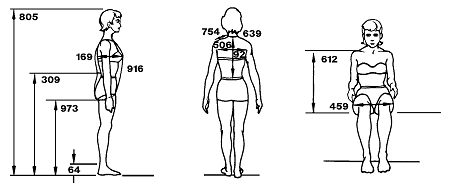 “Image70”,  από Ras67 διαθέσιμο ως κοινό κτήμα
23
Ανθρωπομετρία 2/3
Στατική ανθρωπομετρία:
Καταγραφή σε συγκεκριμένες στάσεις ή θέσεις.
Δυναμική-Λειτουργική ανθρωπομετρία :
Καταγραφή σε στάσεις και θέσεις κατά την εξέλιξη συγκεκριμένης δραστηριότητας.
Οι διαφορές που καταγράφονται είναι μεγάλες και εξαρτώνται από πολλούς παράγοντες, όπως:
φυλή, 
φύλο, 
ηλικία, ακόμη και
δραστηριότητα.
24
Ανθρωπομετρίαμέτρηση 2/2
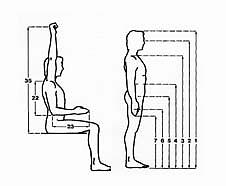 sst.unisim.edu.sg
25
Ανθρωπομετρία 3/3
Εξοπλισμός, που δεν είναι σχεδιασμένος με βάση τα δεδομένα της ανθρωπομετρίας μπορεί να γίνει ακόμη και επικίνδυνος. Για παράδειγμα, εάν ο εξοπλισμός ασφαλείας, λόγω κακού σχεδιασμού, είναι προβληματικός και δύσχρηστος δεν τον χρησιμοποιεί ο εργαζόμενος και αυξάνονται οι πιθανότητες ατυχήματος κατά την άσκηση της επαγγελματικής δραστηριότητας.
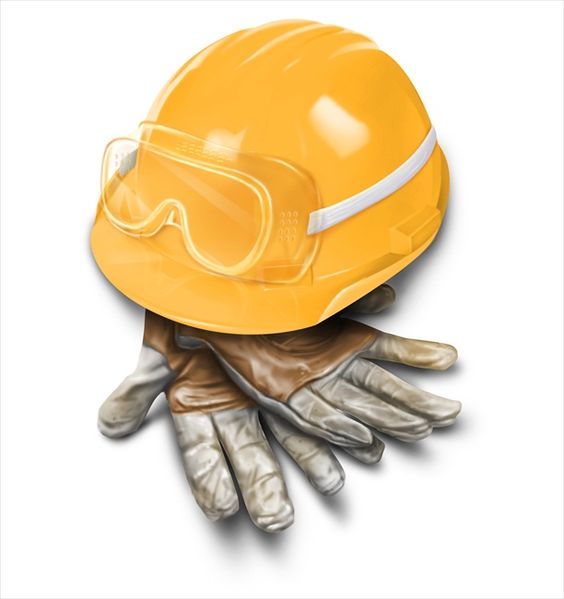 “Occupational Safety Equipment”, από Mpelletier1 διαθέσιμο με άδεια CC BY-SA 3.0
26
Εφαρμογές 1/3
Με βάση τα ανθρωπομετρικά δεδομένα, γίνεται ο σχεδιασμός για το ποντίκι, για τον ηλεκτρονικό υπολογιστή, ώστε να εξυπηρετείται το μέσο άτομο.
“Hand auflage pad pillow”,  από HartL69 διαθέσιμο ως κοινό κτήμα
27
Εφαρμογές 2/3
Με βάση  τα ανθρωπομετρικά δεδομένα  γίνεται ο σχεδιασμός καθίσματος σε σχέση με την επιφάνεια  εργασίας, με στόχο την καλύτερη εξυπηρέτηση του χρήστη με την μικρότερη επιβάρυνση.
rehabcare.org
28
Εφαρμογές 3/3
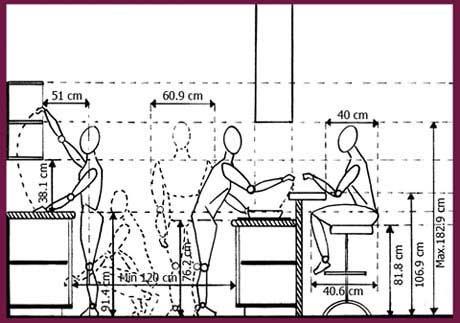 Στην οργάνωση  του χώρου
κατοικίας, με βάση την
φόρτιση, που αναπτύσσεται
στο άνω άκρο, προτείνεται η
προσαρμογή του ύψους
της επιφάνειας εργασίας,  
για διαχείριση αντικειμένων
με μικρότερη φόρτιση.
rehabcare.org
29
Εργονομική προσέγγισηχώρος εργασίας
Η εργονομική προσέγγιση επικεντρώνεται στον χώρο εργασίας και στον εργαζόμενο.
Στον χώρο εργασίας μελετώνται οι:
Εξωτερικά ασκούμενες δυνάμεις (external loads). Διαμορφώνουν την βιομηχανική επιβάρυνση του σώματος του εργαζόμενου και τις συνέπειες από αυτή.
Οργανωτικοί παράγοντες (organizational factors). Δρουν καθοριστικά στην βιομηχανική επιβάρυνση του σώματος και οδηγούν σε ανάλογες συνέπειες.
Κοινωνικοί παράγοντες (social factors). Σχετίζονται επίσης με την επιβάρυνση του εργαζόμενου και τις συνέπειές της.
30
Εργονομική προσέγγισηεργαζόμενος
Για τον εργαζόμενο μελετώνται:
Οι βιομηχανικές επιβαρύνσεις, που σχετίζονται με τα εσωτερικά φορτία και τις φυσιολογικές αλληλεπιδράσεις τους.
Οι εσωτερικές αντοχές, που σχετίζονται με τις δυνάμεις και τα φορτία, που αναπτύσσονται στους ιστούς, την κόπωση και τις αλληλεπιδράσεις τους. 
Τις συνέπειες όλων των παραπάνω που μπορεί να είναι από απλή δυσφορία και πόνος έως συγκεκριμένη δυσλειτουργία.
31
Εργονομική προσέγγιση Προσωπικοί παράγοντες
Τα προσωπικά χαρακτηριστικά του εργαζόμενου εμπλέκονται καθοριστικά με τις βιομηχανικές επιδράσεις, που δέχεται κατά την άσκηση της επαγγελματικής του δραστηριότητας .
Σχετίζονται με τις δεξιότητές του, με τα ανθρωπομετρικά του χαρακτηριστικά, με την δύναμη και την αντοχή του, και άλλους προσωπικούς παράγοντες που επηρεάζουν την καθημερινότητά του.
32
Εργονομική προσέγγιση Πίνακας
Ο χώρος εργασίας
Εξωτερικά φορτία

Οργανωτικοί παράγοντες

Κοινωνικοί παράγοντες
Το άτομο
Βιομηχανική επιβάρυνση
Εσωτερικά φορτία
Φυσιολογική απάντηση
Εσωτερικές αντοχές
Μηχανική διάταση – καταπόνηση
κόπωση
Συνέπειες
Πόνος λόγω διάτασης
Παθολογία, αναπηρία
Προσωπικοί παράγοντες
(ανθρωπομετρία,
δύναμη,
αντοχή
δεξιότητες κ.λ.π.)
33
Θεματικές Ενότητες 1/3
Πρόληψη τραυματισμών - Ασφάλεια. 
Βιομηχανικός και Αγροτικός Τομέας.
Σχεδιασμός και χρήση εργαλείων και μηχανημάτων.
Εκσυγχρονισμός του εξοπλισμού, σωστός έλεγχος.
Διαχείριση των φορτίων.
Εκπαίδευση για μεταφορά βάρους.
 Μηχανοκίνητα μέσα μετακίνησης και μεταφοράς.
 Καθιστή θέση (ενημέρωση, εφαρμογή). 
Ακτινοβολία, χημικές επιβαρύνσεις.
Δόνηση – Κραδασμός.
Θόρυβος.
34
Θεματικές Ενότητες 2/3
Θερμοκρασία – Υγρασία.
Φωτισμός.
Ελάττωση της ψυχολογικής φόρτισης, άγχος.
Σχέση εργασίας – ωράριο – άδειες.
Κινητοποίηση των εργαζομένων για εντοπισμό προβλημάτων με στόχο την διαχείρισή τους.
Βελτίωση της απόδοσης του εργαζόμενου.
Προσέγγιση και διαχείριση των ατόμων με προβλήματα υγείας ή άλλα. Ένταξη ή επανένταξη στην παραγωγική διαδικασία.
Ενεργός γήρανση.
Παιδική εργασία.
35
Θεματικές Ενότητες 3/3
Τα θέματα που καλύπτονται πληρέστερα μέχρι σήμερα είναι:
Η ασφάλεια από την χρήση των μηχανημάτων.
Ο σχεδιασμός του εξοπλισμού και του χώρου εργασίας. 
Η οργάνωση των ηλεκτρονικών υπολογιστών.
Η καταγραφή πληροφοριών.
36
Αγροτικό μηχάνημα
Σχεδιασμός Αγροτικού μηχανήματος με εργονομικές προδιαγραφές για πρόληψη ατυχημάτων, δύσκολη ανατροπή.
“Ford Tractor with ROPS bar fitted”, από File Upload Bot (Magnus Manske) διαθέσιμο με άδεια CC BY 3.0
37
Εξοπλισμός ασφαλείας
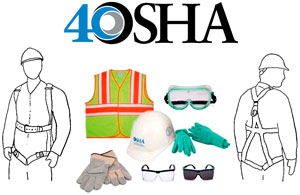 osha.gov
38
Σήμανση ασφαλείας 1/2
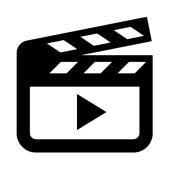 Διάρκεια  (13.11) 
Σήμανση ασφαλείας – κατασκευές
Best Signs Story
carolinasafetyhealth.org
39
Σήμανση ασφαλείας 2/2
Διάρκεια (14.28)  
Σήμανση ασφαλείας-χώρος εργασίας
The Adventures of Napo
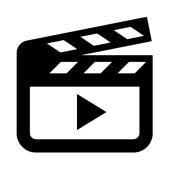 “Workplace Safety Signs”, από Mpelletier1 διαθέσιμο με άδεια CC BY-SA 3.0
40
Εργονομικό ΠρόγραμμαΣτόχος-Αρχές 1/2
Ο απώτερος στόχος ενός εργονομικού προγράμματος είναι:
Η Παραγωγικότητα.
Η Ποιότητα του παραγομένου προϊόντος.
Υγεία και Ασφάλεια για τον εργαζόμενο.
Οι Βασικές Αρχές ενός εργονομικού προγράμματος είναι:
Η Πρόληψη.
Η Συνεργασία.
Η Προσαρμοστικότητα.
Προτάσεις εφαρμόσιμες και οικονομικές.
Παρεμβάσεις απλές και ξεκάθαρες.
41
Εργονομικό ΠρόγραμμαΣτόχος-Αρχές 2/2
Οι στόχοι εξυπηρετούνται με:
Σχεδιασμό σύμφωνο με τις φυσικές και συμπεριφορικές ανάγκες του εργαζόμενου.
Ενημέρωση του εργαζόμενου.
Διαρκή προαγωγή της βελτίωσης.
Προώθηση του εκσυγχρονισμού.
Καθορισμό βασικών αρχών για αποφυγή έκθεσης των εργαζομένων στους κινδύνους.
Διαφύλαξη συνεπούς διαχείρισης και συμμετοχής των εργαζομένων.
Εργονομικές λύσεις με προσαρμογές χαμηλού κόστους.
42
Εργονομική διαδικασία
43
Εργονομική Ανάλυση
Η εργονομική ανάλυση της δραστηριότητας στον χώρο εργασίας στηρίζεται σε κατάλληλα δομημένα ερωτηματολόγια από τους διεθνείς οργανισμούς για την υγεία της απασχόλησης και περιλαμβάνει:
Πληροφόρηση για τα προβλήματα.
Επισκέψεις στον χώρο εργασίας.
Εργονομική διερεύνηση.
Εκτίμηση των κινδύνων.
Σχεδιασμό βελτιώσεων – εφαρμογή.
Επανεκτίμηση.
44
Εργονομική ΑνάλυσηΔιερεύνηση 1/2
Η πληροφόρηση για τα προβλήματα κατά την επαγγελματική δραστηριότητα επικεντρώνεται στη:
Γενική φυσική δραστηριότητα.
Διαχείριση βάρους.
Κινήσεις και στάσεις εργασίας. 
Επαναλαμβανόμενες δραστηριότητες.
45
Εργονομική ΑνάλυσηΔιερεύνηση 2/2
Επαγγελματικοί περιορισμοί.
Συνεργασία εργαζομένων, διαπροσωπική επικοινωνία.
Δυσκολία στην λήψη αποφάσεων.
Αυξημένη προσοχή και ευθύνη.
Μικροκλίμα (αερισμός, φωτισμός, θερμοκρασία, θόρυβος).
Εργασιακός χώρος.
46
Εργονομική Εκπαίδευση 1/2
Τα προγράμματα εργονομικής εκπαίδευσης επικεντρώνονται: 
Στην επιχείρηση.
Επιδιώκουν τη μεγιστοποίηση της παραγωγικότητας του εργαζόμενου, ώστε η επιχείρηση να είναι εφικτό να αντιμετωπίσει το ανταγωνιστικό περιβάλλον της οικονομίας, σε όποιον τομέα και αν δραστηριοποιείται.
Στον εργαζόμενο.
Επιδιώκουν την αποτελεσματική, γρήγορη και σωστή εκπαίδευση του εργαζόμενου (ή θεραπεία και επανεκπαίδευσή του, εάν υπήρξε τραυματισμός, ασθένεια κ.λ.π.) με κατάλληλο πρόγραμμα.
47
Εργονομική Εκπαίδευση 2/2
Τα εργονομικά προγράμματα με στόχο την ασφαλέστερη εργασία, για να εξυπηρετήσουν την πρόληψη φυσικών, συναισθηματικών και ψυχολογικών τραυματισμών:
Καθορίζουν τους παράγοντες κινδύνου. 
Βελτιώνουν τη μηχανική λειτουργία του σώματος του εργαζόμενου. 
Οργανώνουν δεξιότητες και συμπεριφορές.
Δίδουν πληροφορίες, ώστε να προλαμβάνεται το άγχος.
48
Παράγοντες κινδύνου
Από τον εργαζόμενο (δεν σχετίζονται με την εργασία).
Φυσικοί. 
Ψυχολογικοί.
Από την εργασία.
Επαγγελματική δραστηριότητα.
Εξοπλισμός.
Σχεδιασμός – οργάνωση του χώρου εργασίας.
Από το περιβάλλον (σχετίζονται με την εργασία).
Φυσικοί.
Ψυχολογικοί. 
Σχετιζόμενοι με το μικροκλίμα του χώρου εργασίας.
49
Παράγοντες Κινδύνου  από την εργασία
Σχετίζονται με:
Την Θέση Εργασίας:
Δυναμική 
Στατική
Την Διαχείριση Βάρους.
Τον Τύπο της δραστηριότητας:
Επαναλαμβανόμενη Κίνηση 
Διάρκεια
Συχνότητα
Την Πίεση (με άμεση ή έμμεση επαφή). 
Τον Κραδασμό – Δόνηση ( τοπική ή ολική).
50
Παράγοντες Κινδύνου  από το περιβάλλον
Στο εργασιακό περιβάλλον διακρίνεται:
Ο κοινωνικός και ο ψυχολογικός τομέας:
Πνευματικές απαιτήσεις,
Ανθρώπινη συμπεριφορά,
Συνθήκες εργασίας.
Το φυσικό και χημικό περιβάλλον :
Φυσικό περιβάλλον,
Οργάνωση του χώρου,
Φυσιολογία της εργασίας.
51
Ασφάλεια
Βασικά στοιχεία για την Υγεία και την Ασφάλεια του εργαζόμενου στον χώρο εργασίας.
Οι παρεμβάσεις πρέπει να είναι απλές και ξεκάθαρες.
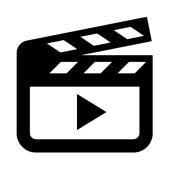 Οργάνωση - ασφάλεια - εκπαίδευση
Napo in... Working together (Διάρκεια 9.23)
52
Εξοπλισμός ασφαλείαςεφαρμογή
53
osha.gov
Εργονομική Παρέμβαση 1/4
Η εργονομική παρέμβαση είναι δυνατόν να αναφέρεται σε:
Επαγγελματικό χώρο,
Χώρο κοινής χρήσης,
Κοινωνική δραστηριότητα,
Δραστηριότητα της καθημερινότητας.
Η εργονομική προσαρμογή πρέπει να: 
Είναι εύκολη στην εφαρμογή,
Είναι εύκολη στην χρήση από το άτομο, 
Έχει χαμηλό κόστος,
Να μην παρουσιάζει κινδύνους.
54
Εργονομική Παρέμβαση 2/4
55
“Protram205 ramp”, από Lasart75 διαθέσιμο με άδεια CC BY-SA 3.0
Εργονομική Παρέμβαση 3/4
Στο χώρο της υγείας απλή μηχανή για την εξυπηρέτηση στη καθημερινότητα ατόμων με κινητικά προβλήματα.
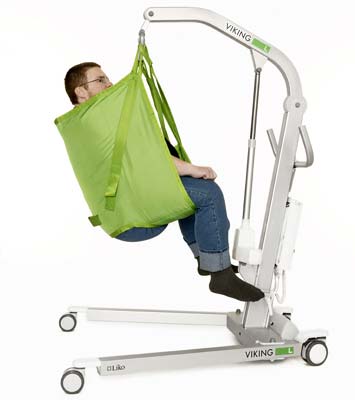 “Patientlyft”,  από Davidcaravaca διαθέσιμο ως κοινό κτήμα
56
Εργονομική Παρέμβαση 4/4
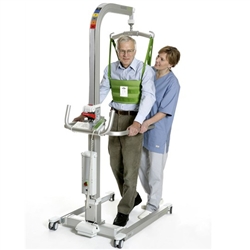 Στο χώρο της υγείας απλή
μηχανή. Η χρήση της στην
αποκατάσταση για την
επανεκπαίδευση της βάδισης
δίνει στον ασθενή ασφάλεια
και προφυλάσσει τον
φυσικοθεραπευτή από
επικίνδυνες επιβαρύνσεις.
57
shermanoaksmedical.com
Συμπερασματικά
Η εργονομία δεν διαπιστώνει απλώς τα προβλήματα, αλλά βρίσκει λύσεις σε αυτά. 
Ένα ασφαλέστερο περιβάλλον εργασίας, για  καλά αμοιβομένους και συγκροτημένους εργαζομένους, οδηγεί στη βελτίωση της παραγωγικότητας και δημιουργεί ηθική δέσμευση, καθώς οι εργαζόμενοι συμμετέχουν στην διαχείριση των προβλημάτων.
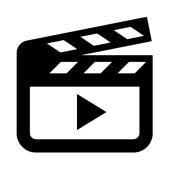 Κόστος /Ασφάλεια /θόρυβος (Διάρκεια  7.59)
Napo in Stop that Noise
58
Τέλος Ενότητας
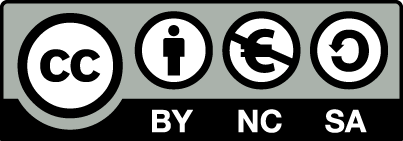 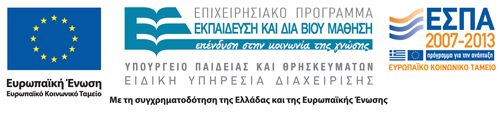 Σημειώματα
Σημείωμα Αναφοράς
Copyright Τεχνολογικό Εκπαιδευτικό Ίδρυμα Αθήνας, Δωροθέα Μακρυγιάννη 2014. Δωροθέα Μακρυγιάννη. «Βιολογική μηχανική – Εργονομία (Θ). Ενότητα 12: Εισαγωγή στην Εργονομία». Έκδοση: 1.0. Αθήνα 2014. Διαθέσιμο από τη δικτυακή διεύθυνση: ocp.teiath.gr.
Σημείωμα Αδειοδότησης
Το παρόν υλικό διατίθεται με τους όρους της άδειας χρήσης Creative Commons Αναφορά, Μη Εμπορική Χρήση Παρόμοια Διανομή 4.0 [1] ή μεταγενέστερη, Διεθνής Έκδοση. Εξαιρούνται τα αυτοτελή έργα τρίτων π.χ. φωτογραφίες, διαγράμματα κ.λ.π., τα οποία εμπεριέχονται σε αυτό. Οι όροι χρήσης των έργων τρίτων επεξηγούνται στη διαφάνεια «Επεξήγηση όρων χρήσης έργων τρίτων». 
Τα έργα για τα οποία έχει ζητηθεί άδεια αναφέρονται στο «Σημείωμα Χρήσης Έργων Τρίτων».
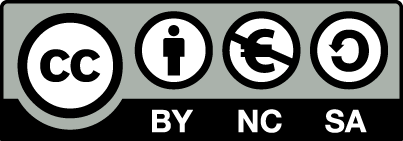 [1] http://creativecommons.org/licenses/by-nc-sa/4.0/ 
Ως Μη Εμπορική ορίζεται η χρήση:
που δεν περιλαμβάνει άμεσο ή έμμεσο οικονομικό όφελος από την χρήση του έργου, για το διανομέα του έργου και αδειοδόχο
που δεν περιλαμβάνει οικονομική συναλλαγή ως προϋπόθεση για τη χρήση ή πρόσβαση στο έργο
που δεν προσπορίζει στο διανομέα του έργου και αδειοδόχο έμμεσο οικονομικό όφελος (π.χ. διαφημίσεις) από την προβολή του έργου σε διαδικτυακό τόπο
Ο δικαιούχος μπορεί να παρέχει στον αδειοδόχο ξεχωριστή άδεια να χρησιμοποιεί το έργο για εμπορική χρήση, εφόσον αυτό του ζητηθεί.
Επεξήγηση όρων χρήσης έργων τρίτων
Δεν επιτρέπεται η επαναχρησιμοποίηση του έργου, παρά μόνο εάν ζητηθεί εκ νέου άδεια από το δημιουργό.
©
διαθέσιμο με άδεια CC-BY
Επιτρέπεται η επαναχρησιμοποίηση του έργου και η δημιουργία παραγώγων αυτού με απλή αναφορά του δημιουργού.
διαθέσιμο με άδεια CC-BY-SA
Επιτρέπεται η επαναχρησιμοποίηση του έργου με αναφορά του δημιουργού, και διάθεση του έργου ή του παράγωγου αυτού με την ίδια άδεια.
διαθέσιμο με άδεια CC-BY-ND
Επιτρέπεται η επαναχρησιμοποίηση του έργου με αναφορά του δημιουργού. 
Δεν επιτρέπεται η δημιουργία παραγώγων του έργου.
διαθέσιμο με άδεια CC-BY-NC
Επιτρέπεται η επαναχρησιμοποίηση του έργου με αναφορά του δημιουργού. 
Δεν επιτρέπεται η εμπορική χρήση του έργου.
Επιτρέπεται η επαναχρησιμοποίηση του έργου με αναφορά του δημιουργού
και διάθεση του έργου ή του παράγωγου αυτού με την ίδια άδεια.
Δεν επιτρέπεται η εμπορική χρήση του έργου.
διαθέσιμο με άδεια CC-BY-NC-SA
διαθέσιμο με άδεια CC-BY-NC-ND
Επιτρέπεται η επαναχρησιμοποίηση του έργου με αναφορά του δημιουργού.
Δεν επιτρέπεται η εμπορική χρήση του έργου και η δημιουργία παραγώγων του.
διαθέσιμο με άδεια 
CC0 Public Domain
Επιτρέπεται η επαναχρησιμοποίηση του έργου, η δημιουργία παραγώγων αυτού και η εμπορική του χρήση, χωρίς αναφορά του δημιουργού.
Επιτρέπεται η επαναχρησιμοποίηση του έργου, η δημιουργία παραγώγων αυτού και η εμπορική του χρήση, χωρίς αναφορά του δημιουργού.
διαθέσιμο ως κοινό κτήμα
χωρίς σήμανση
Συνήθως δεν επιτρέπεται η επαναχρησιμοποίηση του έργου.
Διατήρηση Σημειωμάτων
Οποιαδήποτε αναπαραγωγή ή διασκευή του υλικού θα πρέπει να συμπεριλαμβάνει:
το Σημείωμα Αναφοράς
το Σημείωμα Αδειοδότησης
τη δήλωση Διατήρησης Σημειωμάτων
το Σημείωμα Χρήσης Έργων Τρίτων (εφόσον υπάρχει)
μαζί με τους συνοδευόμενους υπερσυνδέσμους.
Χρηματοδότηση
Το παρόν εκπαιδευτικό υλικό έχει αναπτυχθεί στo πλαίσιo του εκπαιδευτικού έργου του διδάσκοντα.
Το έργο «Ανοικτά Ακαδημαϊκά Μαθήματα στο Πανεπιστήμιο Αθηνών» έχει χρηματοδοτήσει μόνο την αναδιαμόρφωση του εκπαιδευτικού υλικού. 
Το έργο υλοποιείται στο πλαίσιο του Επιχειρησιακού Προγράμματος «Εκπαίδευση και Δια Βίου Μάθηση» και συγχρηματοδοτείται από την Ευρωπαϊκή Ένωση (Ευρωπαϊκό Κοινωνικό Ταμείο) και από εθνικούς πόρους.
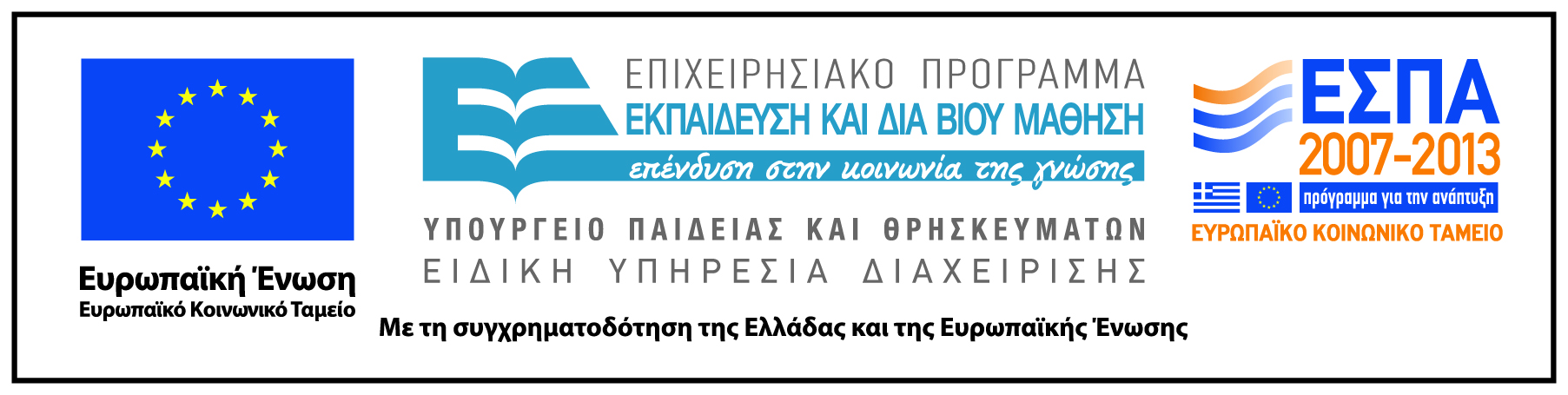